Klassenexperiment - 1
De collectieve vraaglijn

een experimentele afleiding met behulp van twee blikjes cola
Contract
Je bent, zodra de verkopende partij akkoord gaat, verplicht tot afname van het blikje cola
‘afname’ betekent: écht kopen tegen de prijs die tot stand gekomen is
Je mag het blikje gedurende de les opdrinken
Je mag het blikje NIET wederverkopen
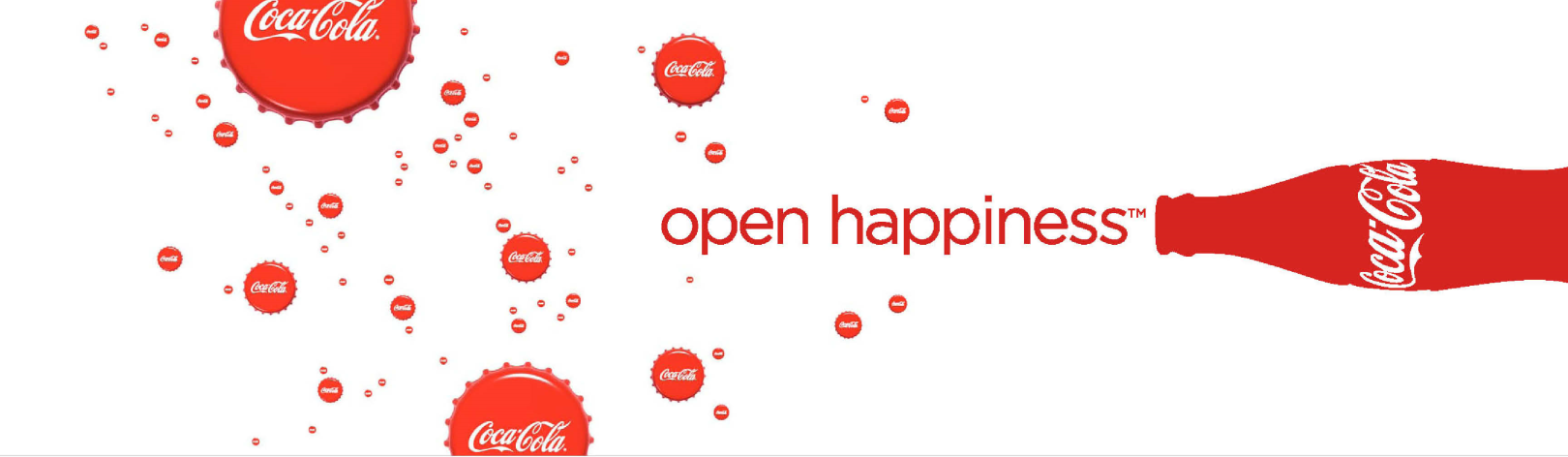 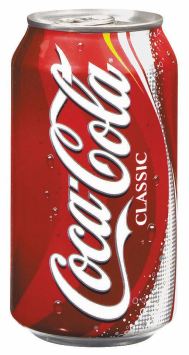 Klassenexperiment - 2
De collectieve aanbodlijn

een experimentele afleiding met behulp ‘babysitten’
Gezocht: babysitter (m/v)
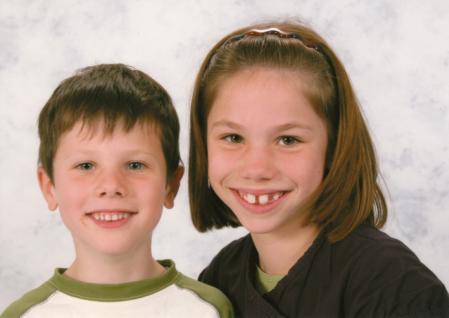 Gezocht: babysitter (m/v)

Profiel:
Je vindt het leuk om met jonge kinderen om te gaan
Je bent bereid om zo af en toe op (vooral) vrijdag- of zaterdagavond ergens anders voor de TV te zitten

Solliciteer dan naar deze functie.

Ik heb een paar leuke kinderen, fris en chips staan in de kast, salaris in onderling overleg.